旅への思い
３年
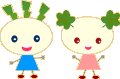 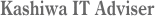 娯楽
ご　　らく
近畿
きん　き
ぼう　けん
冒険
かん　がい
感慨
ゆず
譲る
勧める
すす
佳境
か　 きょう
停滞
てい　たい
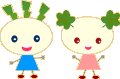 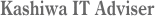